муниципальное бюджетное дошкольное образовательное учреждение
детский сад комбинированного вида № 24
Муниципального образования                  
Усть - Лабинский район.

Тема исследовательской работы
«Радуга дуга»
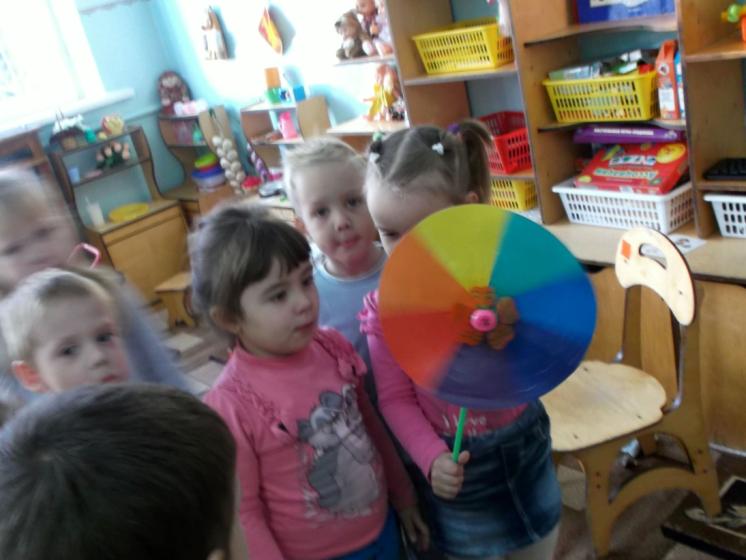 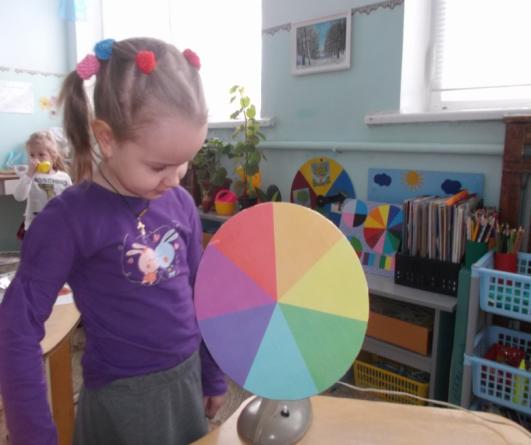 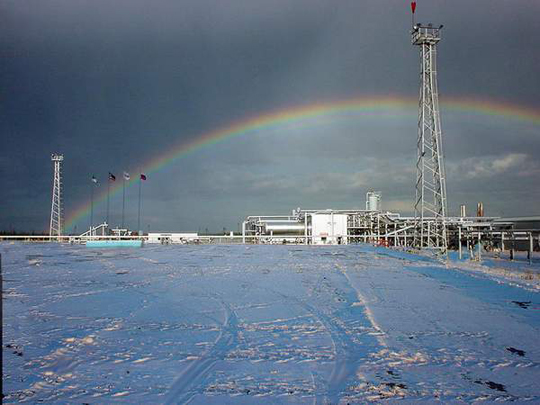 Радугу можно увидеть зимой
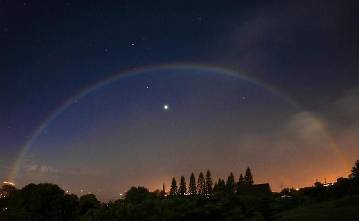 Очень редко- ночью
Солнечный свет не белый как мы его видим, солнышко посылает свои лучи, которые, попадая на капельки дождя, создают спектр.
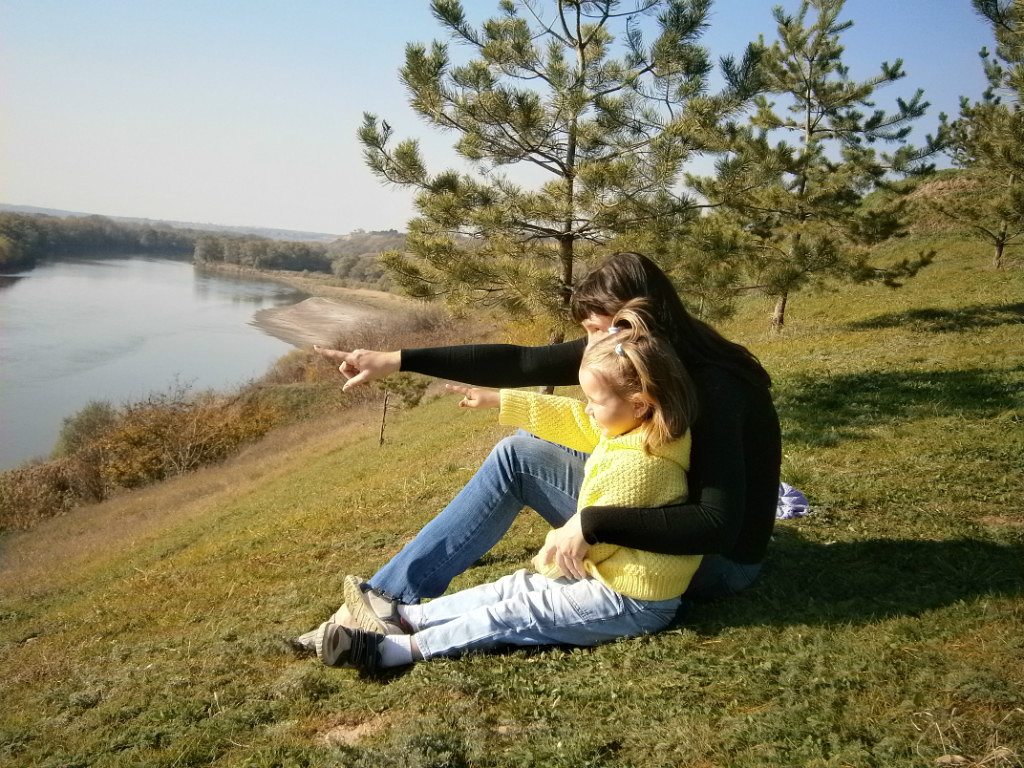 Дотронуться до радуги можно рукой
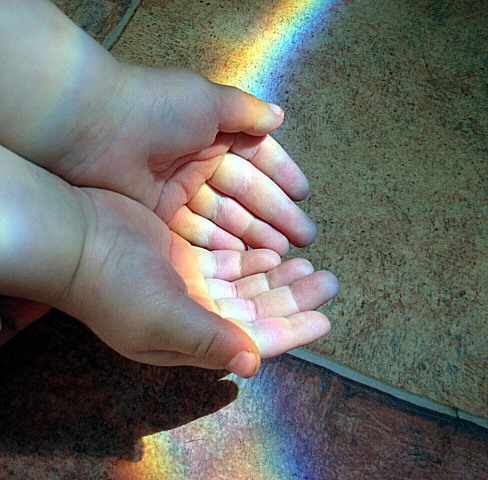 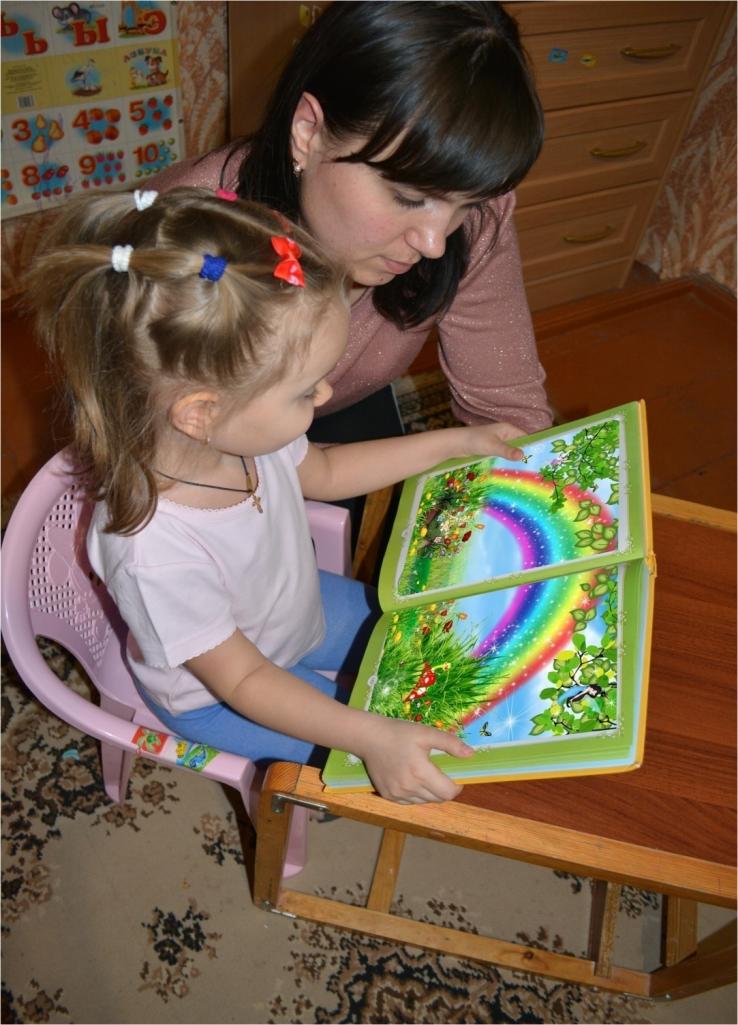 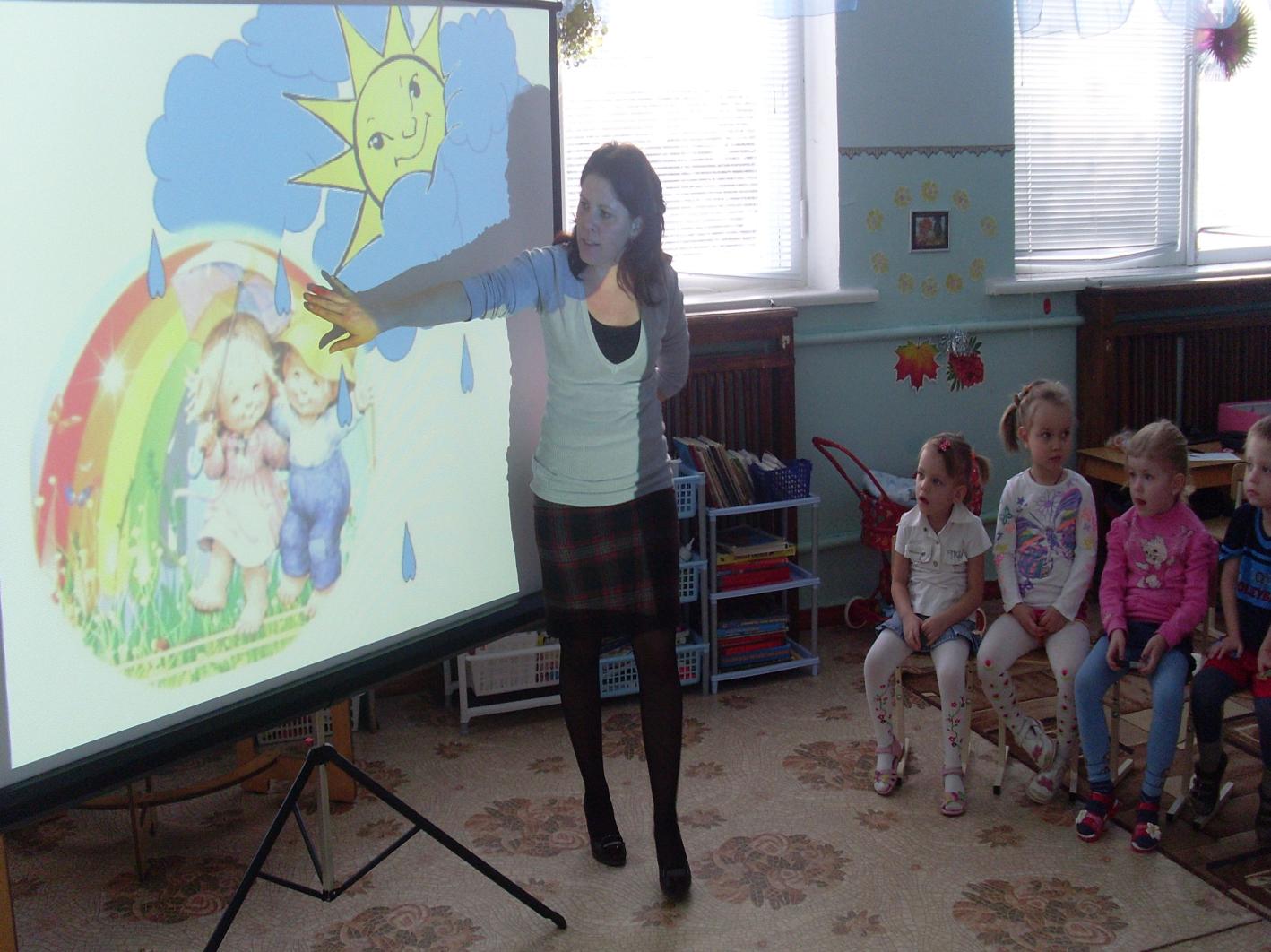 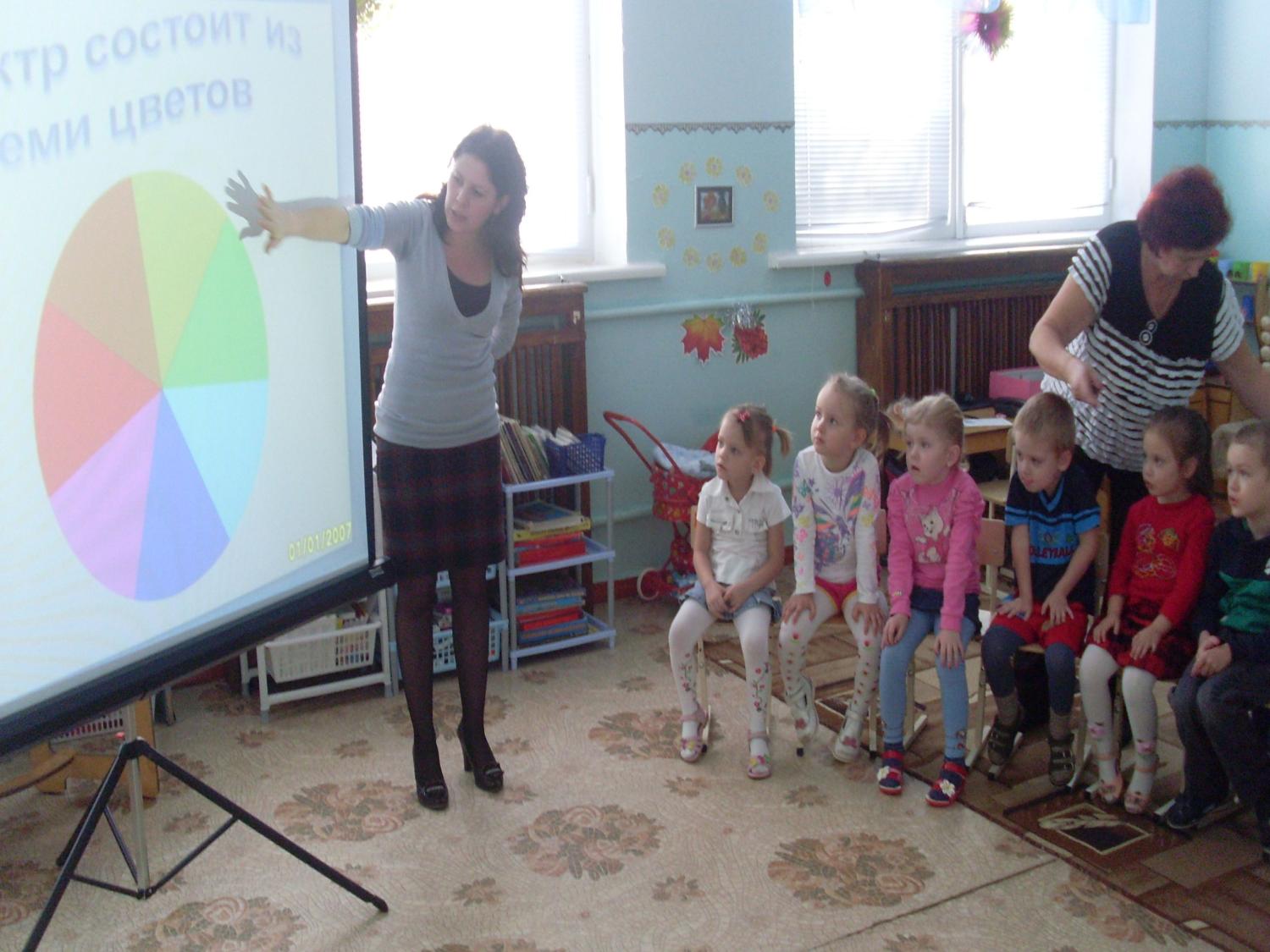 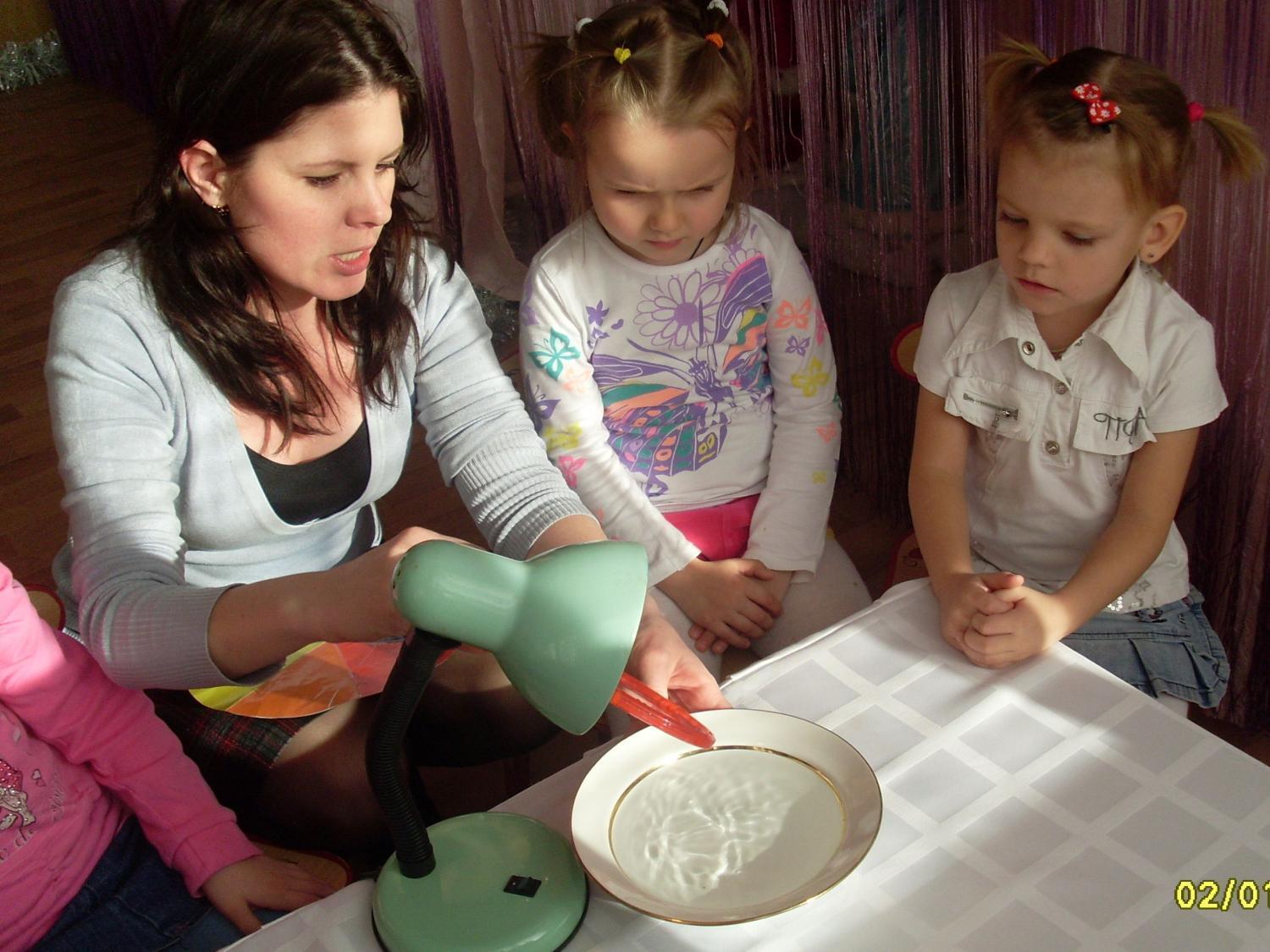 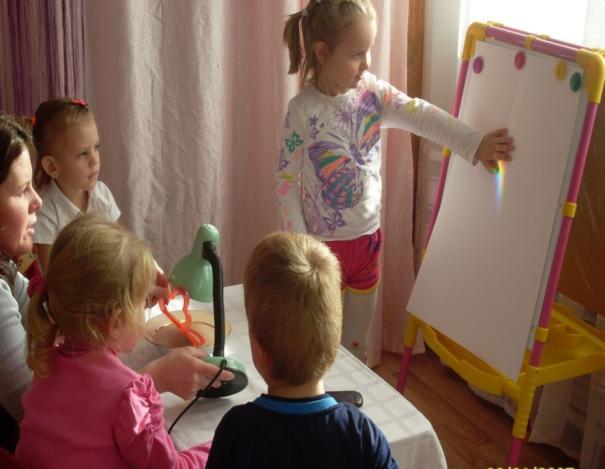